IL REGNO DELLE PIANTE CLASSE 1 D ANNO SCOLASTICO 2016/2017
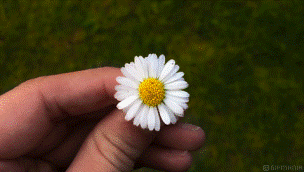 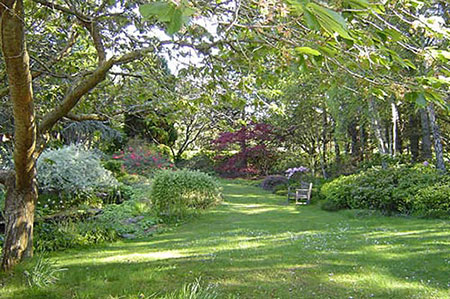 LA STORIA DELLE PIANTE
Le prime piante sulla terra
La comparsa delle piante con fiori
Il seme
Il frutto
Le piante OGM
LA STORIA DELLE PIANTE
Il primo organismo fotosintetico che compare sulla terra è un alga.
In seguito i vegetali escono dall’ acqua e vanno a colonizzare la terraferma.
Nascono le briofite, cioè i muschi e le epatiche.
Dopo diversi millenni compaiono le Pteridofite cioè le felci,i licopodi e gli equiseti
Le alghe
ALGHE VERDI            ALGHE ROSSE





ALGHE BRUNE
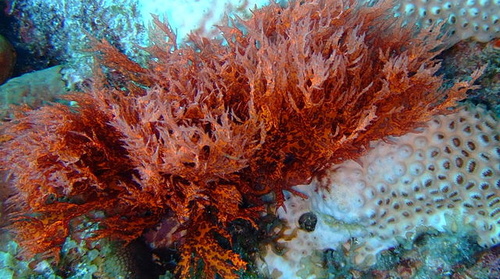 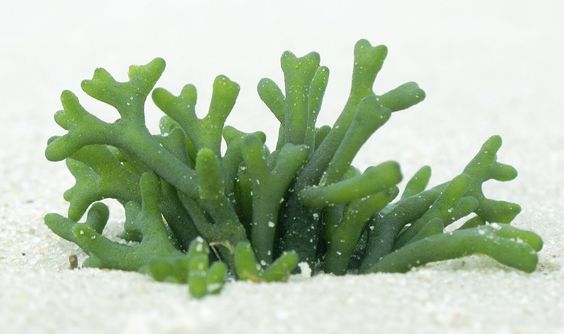 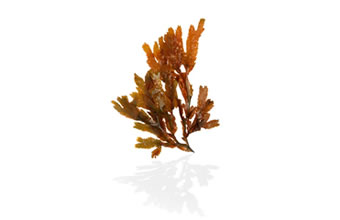 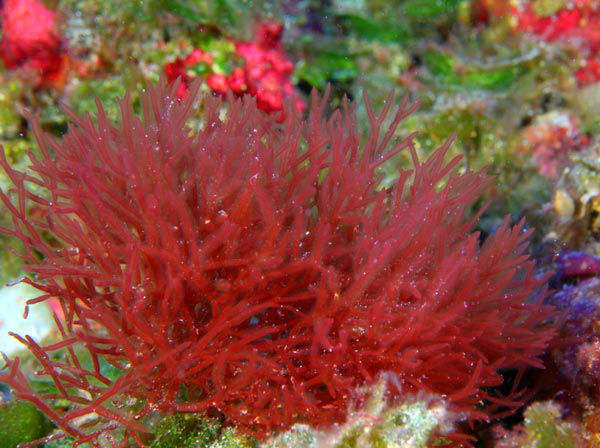 LE ALGHE ROSSE
Le alghe rosse vivono in acque sia dolci sia salate,soprattutto di mari caldi,ancorate vicino alla costa.
Si possono trovare anche a profondità maggiori rispetto alle altre alghe,perché sono capaci di sfruttare la luce che arriva a quelle profondità.
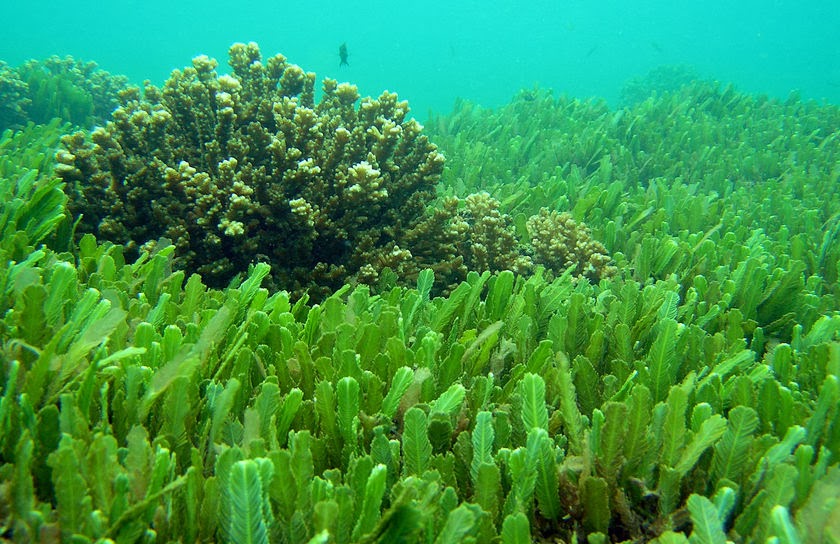 ALGHE VERDI
Le alghe verdi contengono solo clorofilla,il pigmento di color verde, e vivono in acque sia dolci sia salate.Alcune specie vivono però,anche,sulla terraferma,in luoghi umidi o sui tronchi degli alberi
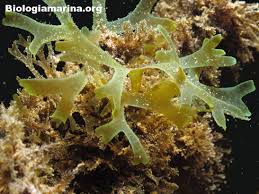 ALGHE BRUNE
Le alghe brune comprendono le grandi alghe oceaniche.Vivono prevalentemente in acque fredde,con l’eccezione del sargasso,un alga bruna diffusa nei mari caldi tropicali.
LA STRUTTURA DELLE ALGHE
Le alghe vivono in ambienti acquatici. Le alghe hanno un corpo molle senza struttura di sostegno:sono sorrette dalla spinta dell’acqua e,in alcuni casi,da vescicole d’aria che favoriscono il galleggiamento.
Il corpo dell’alga si chiama tallo.
LE BRIOFITE
Le briofite sono le piante terrestri più semplici.
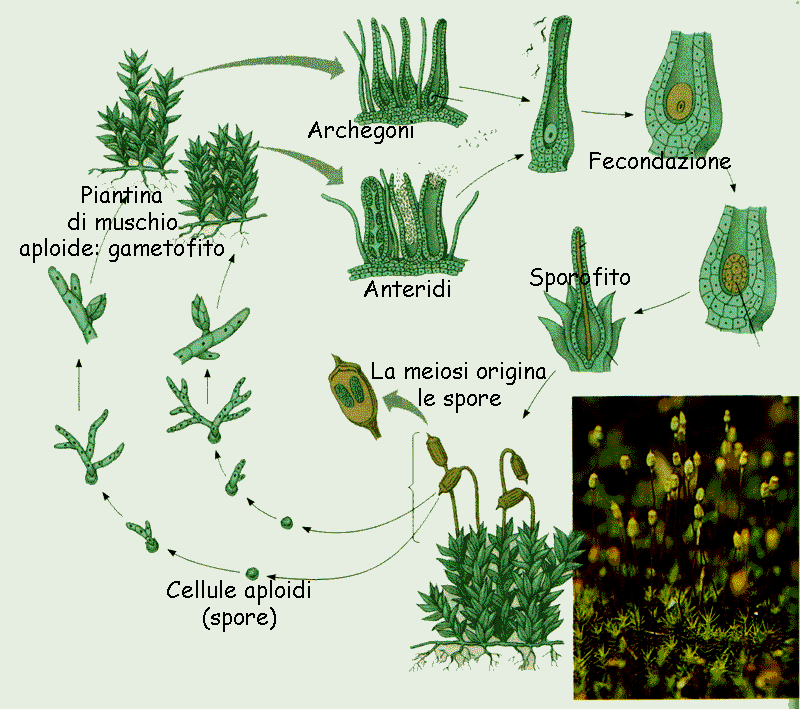 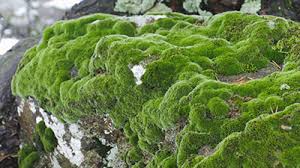 I muschi e le epatiche
Sono minuscole piante che si trovano nelle aree umide del sottobosco o vicino alle sorgenti
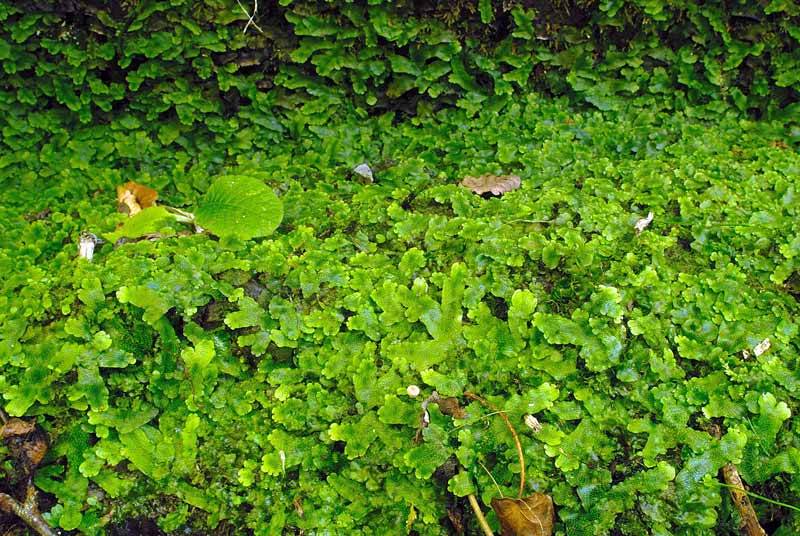 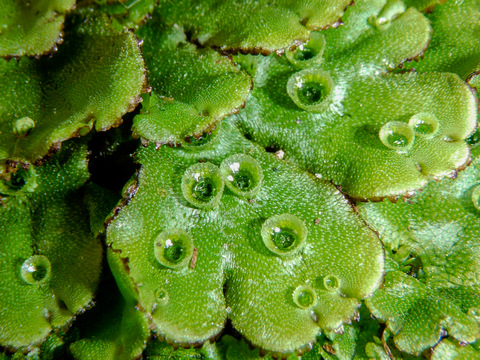 MUSCHIO                                                            EPATICHE
LE PIANTE PIU’ RECENTI SONO:
LE PTERIDOFITE
LE SPERMATOFITE
LE PTERIDOFITE
Sono piccole piante che si sono adattate a vivere in ambienti lontano dall’ acqua da cui però,dipendono ancora per la fecondazione
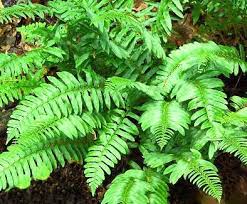 Struttura della pteridofite
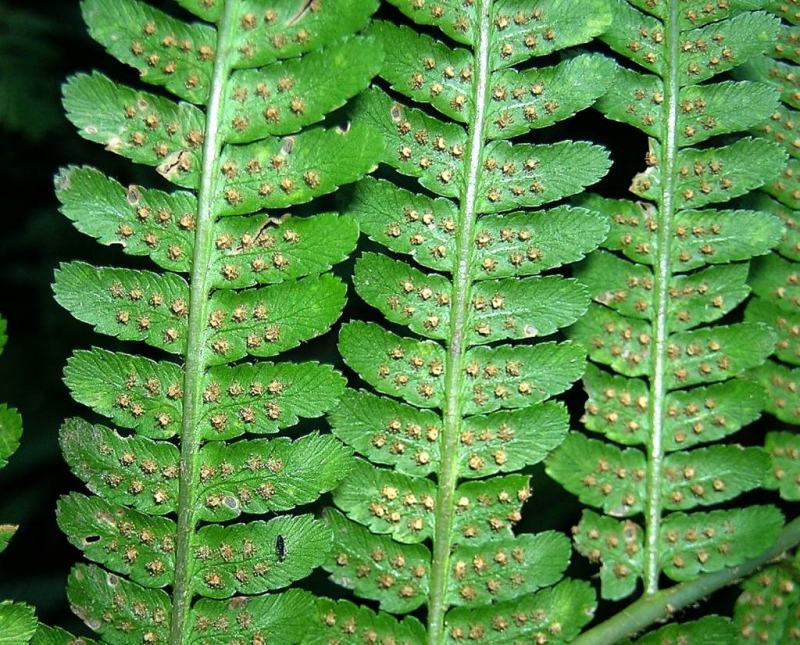 Le foglie della pteridofite portano sulla parte inferiore parecchi sporangi spesso riuniti in gruppi detti sori.
Le felci  sono suddivise in due gruppi: le felci eusporangiate e le felci leptosporangiate, sulla base del tipo di sporangio.
Il fusto delle felci è di solito un rizoma sotterraneo, ma nelle felci arboree esso può raggiungere dimensioni simili a quelle delle palme.
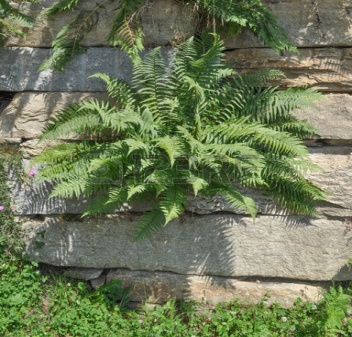 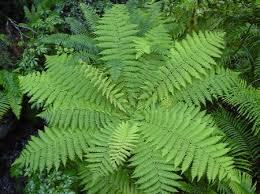 La classificazione della pteridofite
La classificazione delle felci  è tema di discussione nel mondo botanico. Tradizionalmente venivano incluse nella classe Filices ma oggi, data la complessità delle relazioni filogenetiche, le felci sono assegnate a un ordine tassonomico superiore: quello della divisione delle Pteridophyta
Riproduzione della pteridofite
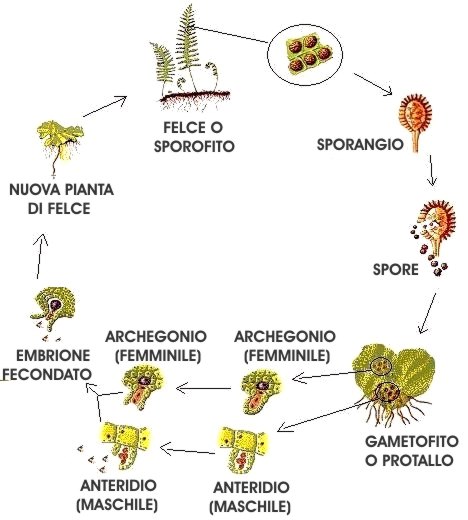 Quando lo sporangio si apre, libera le spore che cadendo sul terreno danno origine a un corpicciolo a forma di cuore detto protallo. 
Nel protallo si formano organi riproduttivi maschili(anteridi) e femminili (archegoni). L’acqua del terreno permette ai gameti maschili di raggiungere quelli femminili insieme formeranno una nuova felce.
Le spermatofite: le piante con i semi
Le spermatofite si dividono in 2 grandi gruppi:
LE GIMNOSPERME
LE ANGIOSPERME
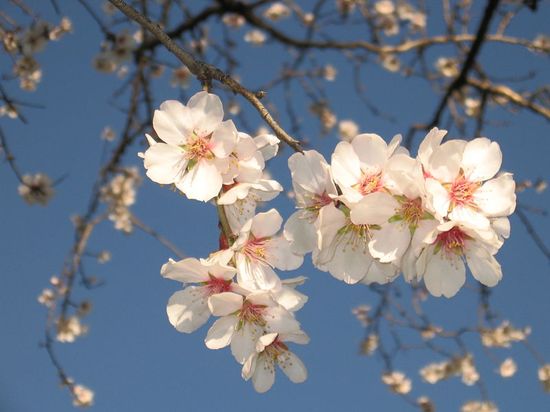 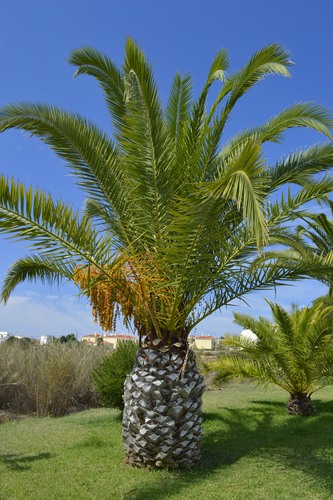 ANGIOSPERME
GIMNOSPERME
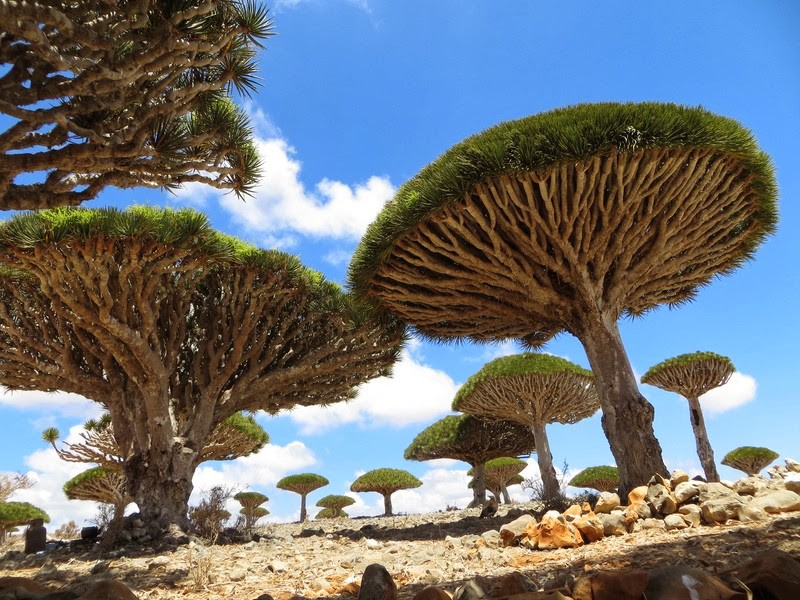 Le spermatofite
Le gimnosperme
GIMNOSPERME significa “piante con seme nudo” ( dal greco 
gimno , “nudo”) e sperme significa “ seme”.
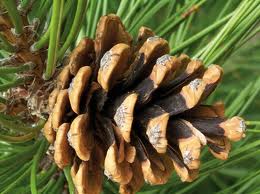 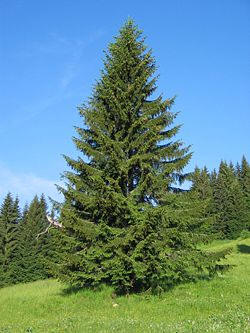 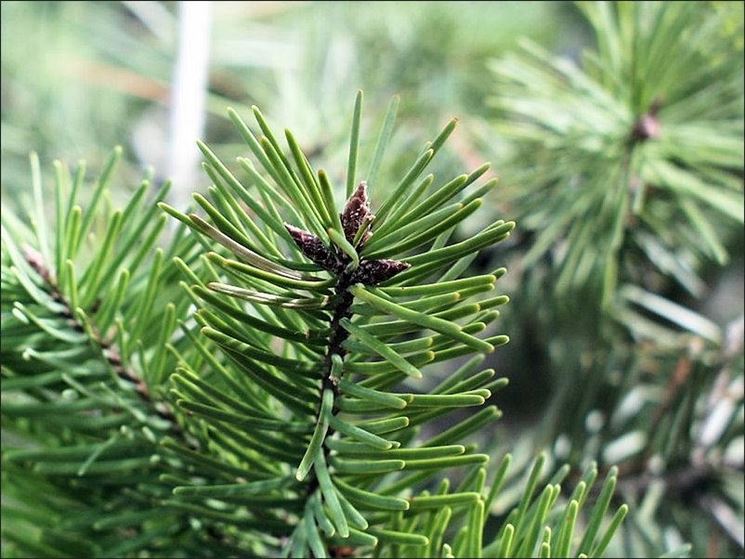 Queste piante non hanno veri fiori e i semi si sviluppano all’interno di una struttura riproduttiva detta pigna o cono, simile a un fiore primitivo . Conifere è un nome più famigliare,anche se si riferisce solo al gruppo più numeroso delle piante che ne fanno parte (pini,abeti,larici), e significa che “portano i coni”.Le conifere sono anche chiamate aghifoglie perché le loro foglie sono strette e allungate a forma di ago.
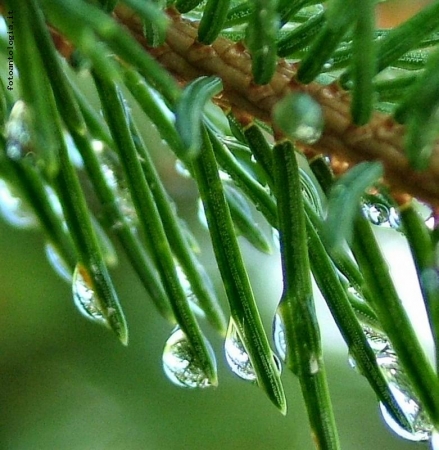 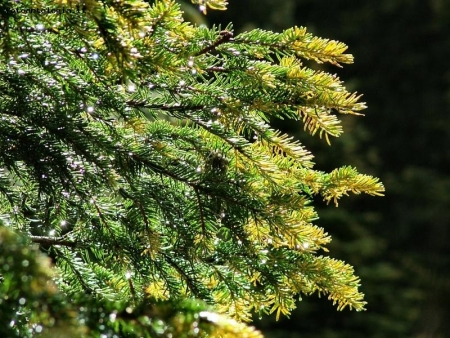 Le Gimnosperme sono tutte provviste di un sistema di tubi, detti vasi, per il trasporto delle diverse sostanze da una parte all'altra della pianta: per questo vengono raggruppate, insieme alle Felci e a tutte le altre piante che producono semi, a formare le piante vascolari.
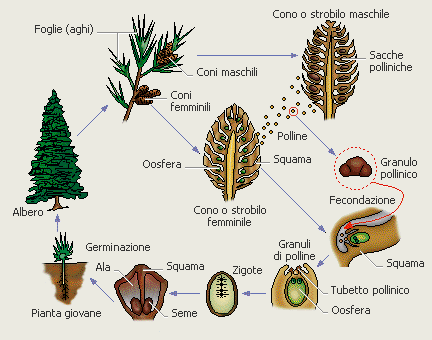 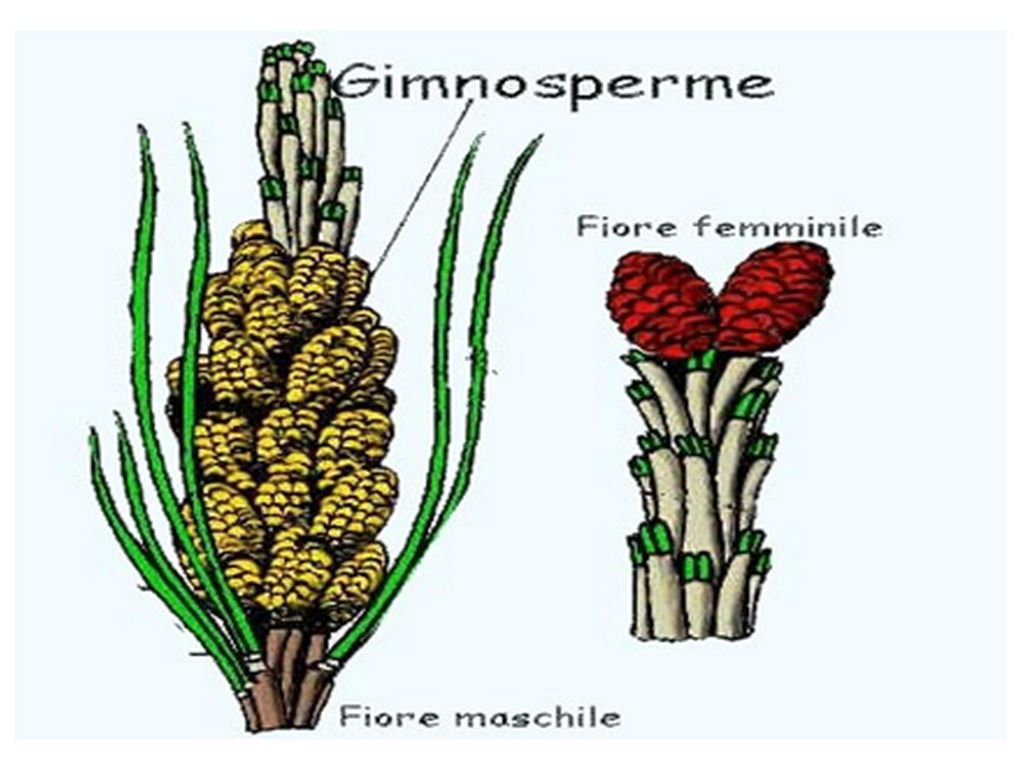 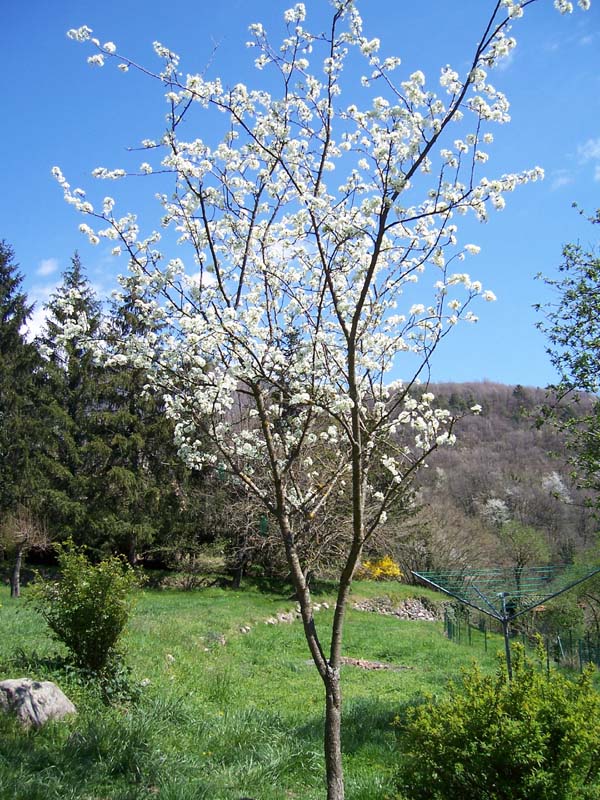 ANGIOSPERME
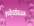 o
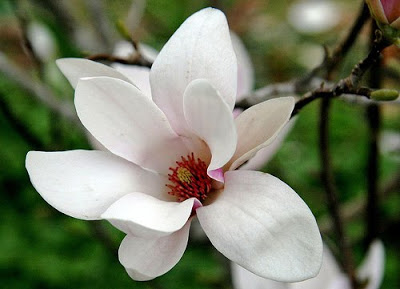 Descrizione 
    La caratteristica distintiva delle angiosperme è il fiore , l’organo riproduttivo che esplica la sua funzione producendo i semi.
    I fiori sono  costituiti da quattro parti fondamentali disposte in serie separate, o verticilli. 
    La serie più esterna, il calice, è costituita dai sepali, che sono foglie o bratee modificate, solitamente di colore verde. La serie situata immediatamente più all’interno è la corolla, formata dai petali, anch’essi costituiti da foglie modificate, solitamente di bell’aspetto e molto colorate. La terza serie è la porzione maschile del fiore, costituita dagli stami e dalle antere, dove viene prodotto il polline. La quarta è l’ovario con lo stigma.
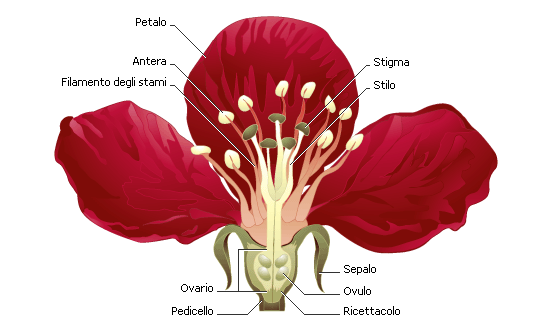 Curiosità
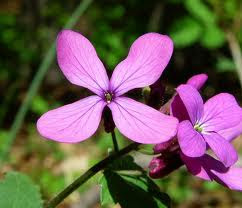 Comparse alla fine del periodo giurassico, circa 135 milioni di anni fa, le Angiosperme dominano attualmente la Terra e rappresentano le piante superiori, cioè quelle più evolute. Esse comprendono piante legnose, quali arbusti e alberi, piante erbacee, rampicanti, piante acquatiche. Le Angiosperme contano più di 250.000 specie. La loro diffusione è legata allo sviluppo del fiore, che ne assicura la riproduzione sessuale. Una volta avvenuta la fecondazione, il fiore si trasforma in frutto entro il quale si sviluppano i semi.
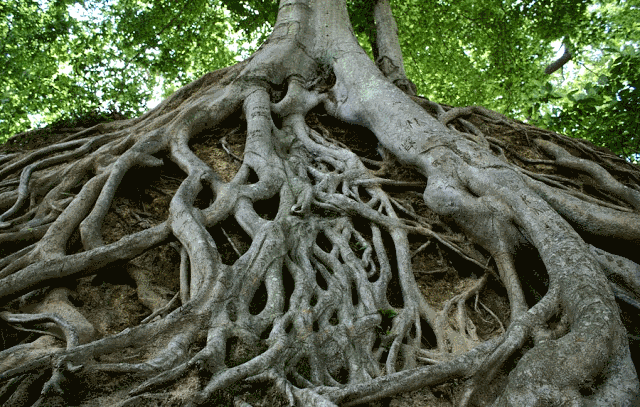 Leonardo Morelli Gabriele Contaldo
LA RADICE
Radici
Esistono vari tipi di radici:
Radici A Fittone.
Radici Fascicolate.
Radici Avventizie.

ALCUNI  TIPI DI RADICI
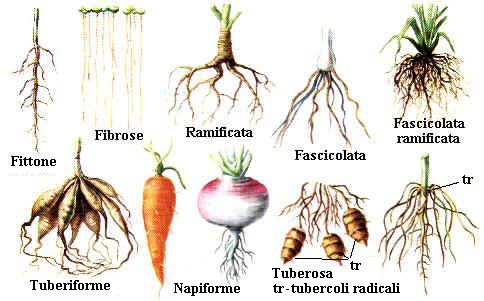 Struttura della radice
La RADICE è la parte della pianta che si sviluppa sottoterra. 
Essa è formata da :

Cuffia : impedisce danneggiamenti mentre la radice penetra nel suolo 
Zona di  allungamento : permette l’allungamento della  radice
Zona di assorbimento : assorbe l’acqua e Sali minerali, detta anche zona pilifera
Vasi conduttori : trasportano  la linfa grezza.
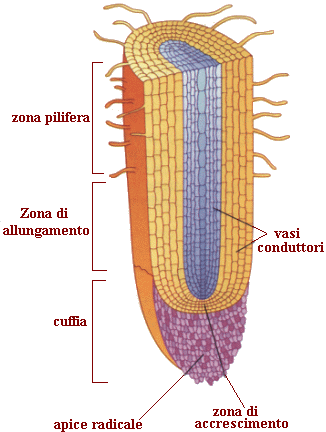 Le Radici
La radice è l'organo della pianta specializzato nell'assorbimento di acqua e sali minerali dal terreno, fondamentali per la vita delle piante. 
Ha anche funzione di ancoraggio al terreno della pianta e di produzione di ormoni  che segnano il forte legame tra lo sviluppo della radice e lo sviluppo del germoglio.
IL FUSTO
I Vari Tipi Di Fusto
Ci sono vari tipi di fusto:
Fusto erbaceo:prende il nome di stelo
Fusto legnoso:robusto e marrone
Fusto succulento:ricco di acqua e prende il nome di pianta grassa
Fusto rampicante:come l’edera
Fusto arboreo:della quercia
Tubero:come quello della patata
Bulbo:come quello del tulipano.
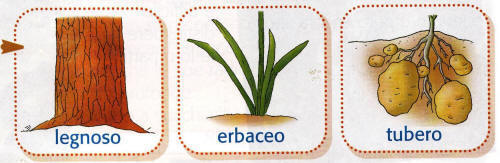 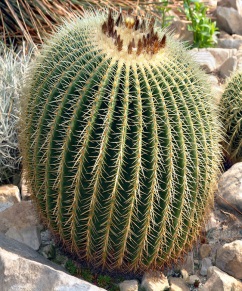 succulento
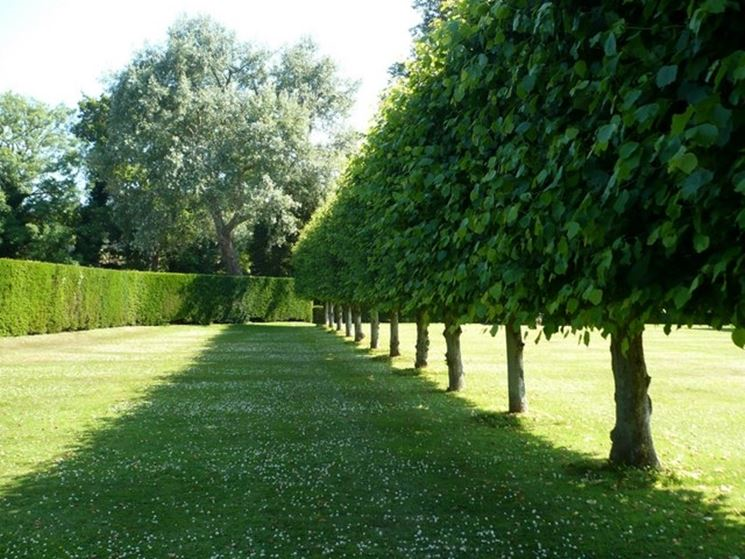 Il fusto.
Il  fusto serve a 
-trasportare e a far arrivare sali minerali e acqua alle foglie,
-sostenere la chioma,
-depositare sostanze di riserva.
Il fusto:le sue parti.
Il fusto è  formato da:
midollo:ha la funzione di immagazzinare il nutrimento per la pianta,
Libro:tessuto del fusto,
Cambio:dove si forma il nuovo legno.
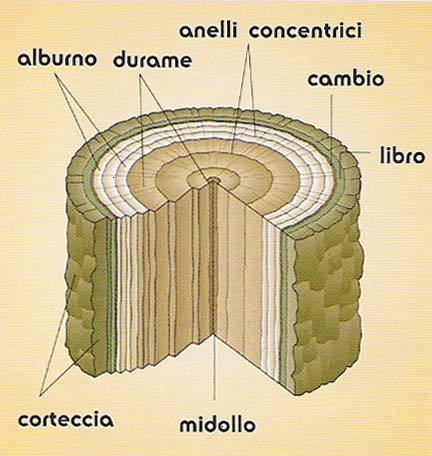 La foglia
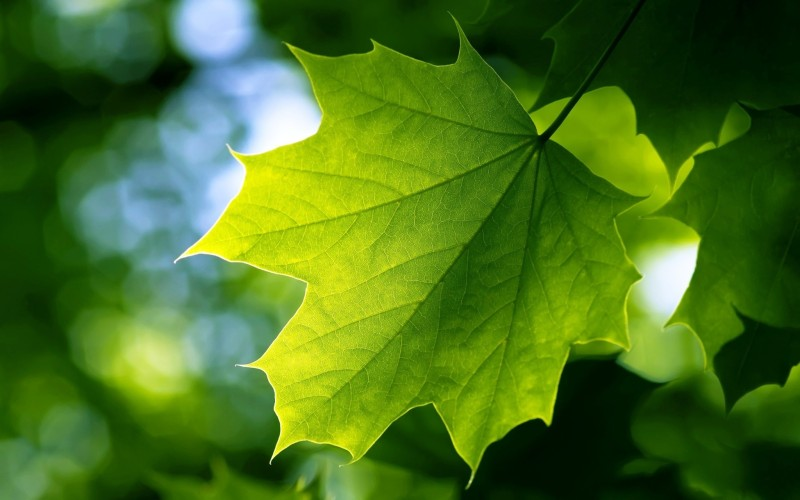 Tipi di foglia
Struttura della foglia
Funzioni della foglia
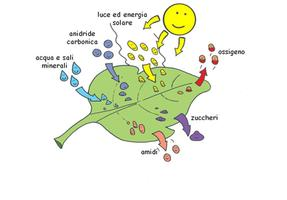 Fotosintesi clorofilliana



Traspirazione
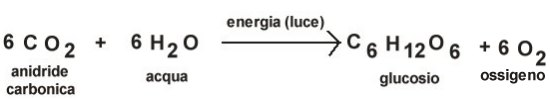 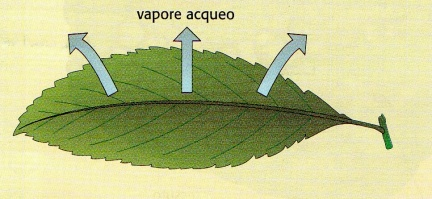 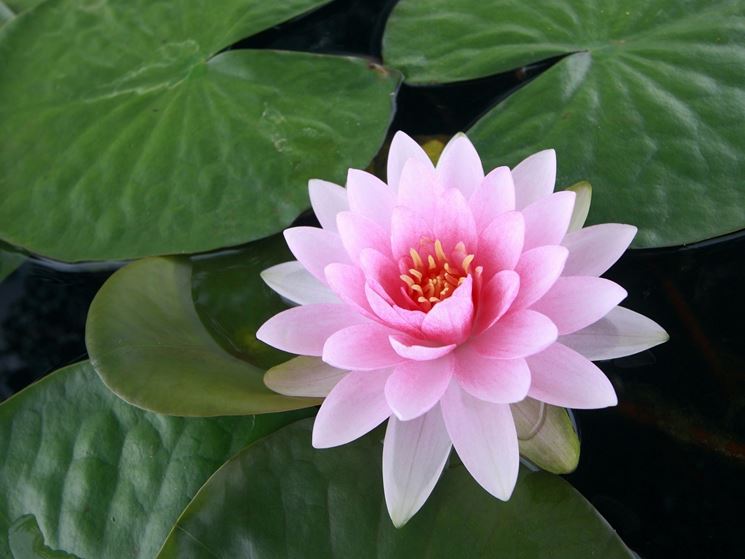 il fiore
Joanna Ortega e Melissa Quaye
LA STRUTTURA DEL FIORE
Il fiore è formato da :
Stigma 
Stilo
Ovario
Stame 
Sepalo
Ricettacolo
Antera
Peduncolo
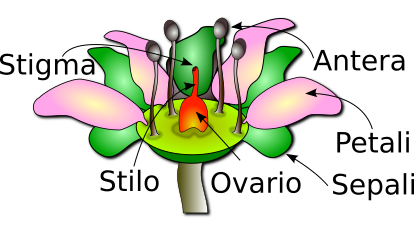 Lo stigma
Lo stilo
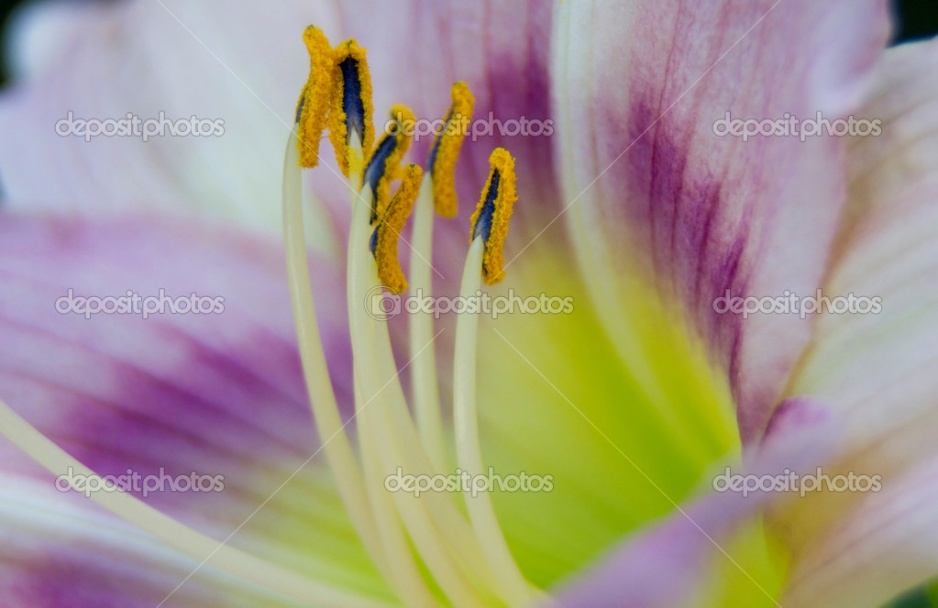 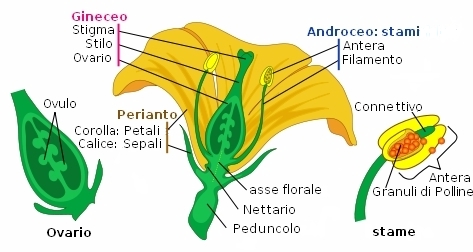 E’ il prolungamento dell’ovario al termine del quale appare lo stigma
Riceve il polline durante
 l’impollinazione
L’ovario
È la parte inferiore del gineceo,  all’interno sono custoditi gli ovuli
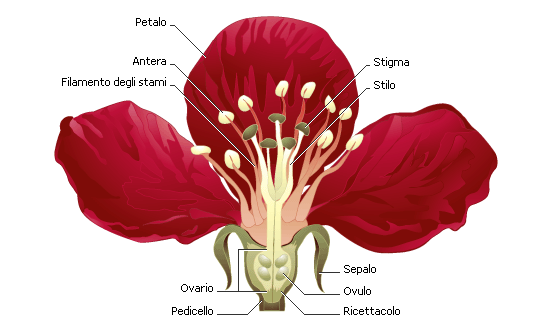 Lo stame
Costituisce l’androceo del fiore dell’ angiosperme e possono essere liberi o riuniti in gruppi. Sono inseriti nei ricettacoli
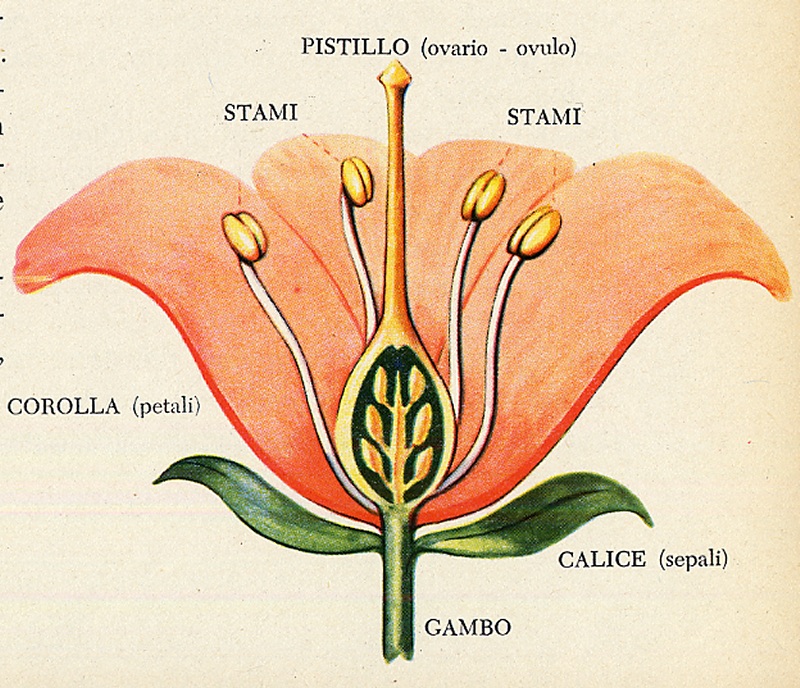 Il sepalo
Ricettacolo
Indica una foglia modificata che fa parte del calice
Presenta la porzione apicale 
ingrossata
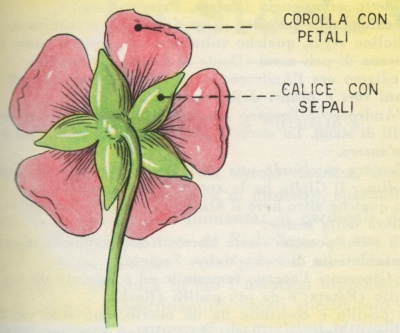 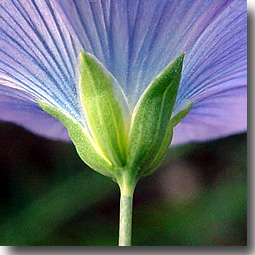 Antera
È la struttura posta all’apice dello stame contenente il polline
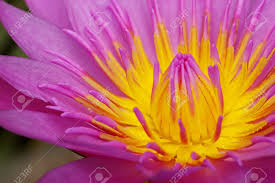 Kayzel ORTEGA E dESIRè Maria Schera
Il frutto
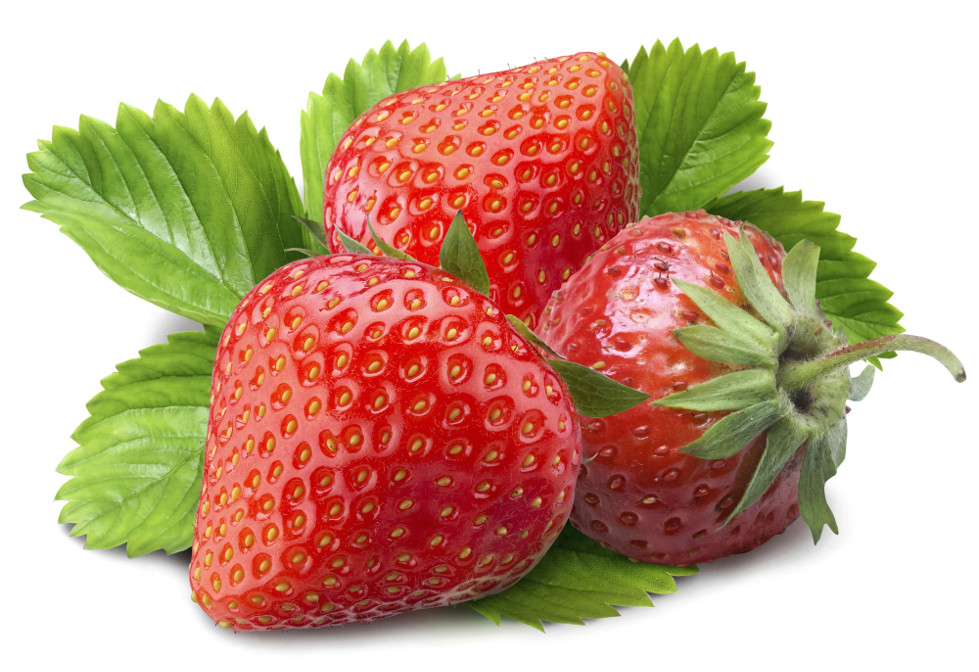 Il Frutto
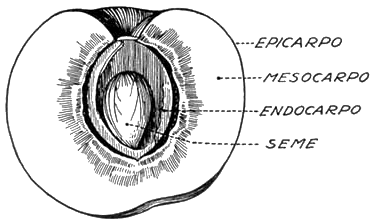 Struttura del frutto 
Forma 
Parti del frutto 
Semi del frutto
La Struttura Del Frutto
Il frutto in termini botanici è il prodotto della modificazione dell'ovario a seguito della fecondazione. Il significato biologico del frutto è fornire protezione, nutrimento e mezzo di diffusione al seme che contiene.
Nel linguaggio comune ed in cucina, normalmente, per frutta si intendono alcuni tipi di frutti botanici
Drupe
Le drupe: le albicocche, ciliegie, pesche
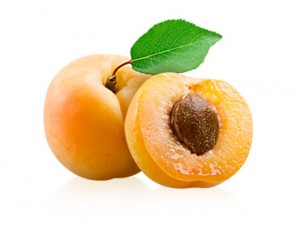 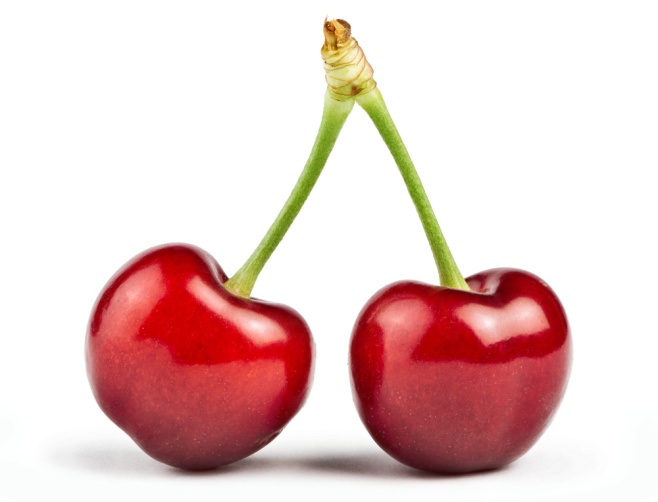 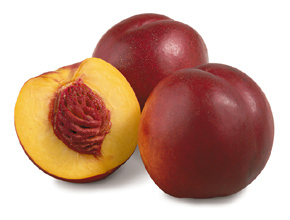 Esperidio
L’ esperidio degli agrumi
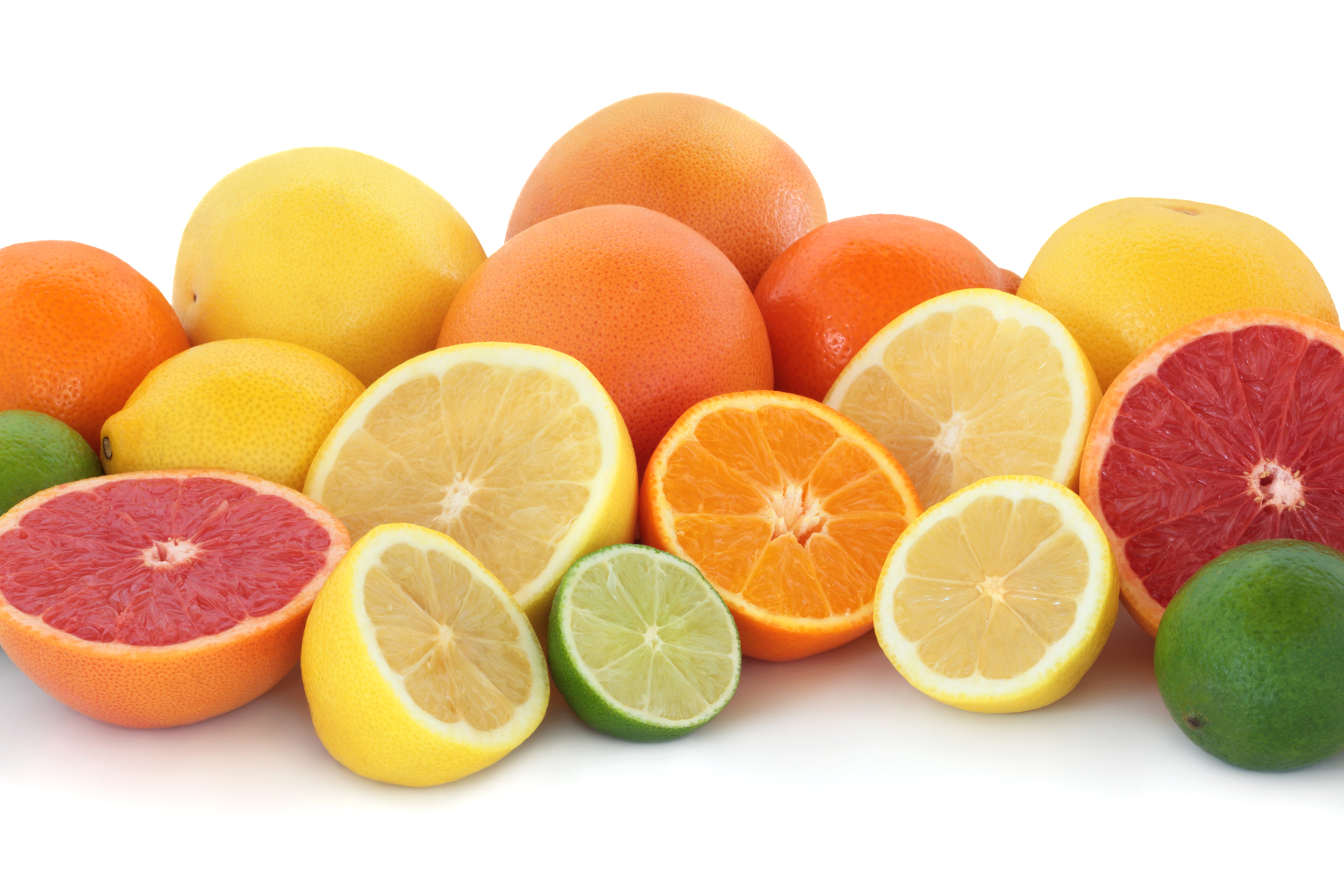 La forma
Il frutto ha tante forme diverse e uguali 
Ha la forma rotonda come : l’arancio , il kiwi, la mela, il melone ecc…
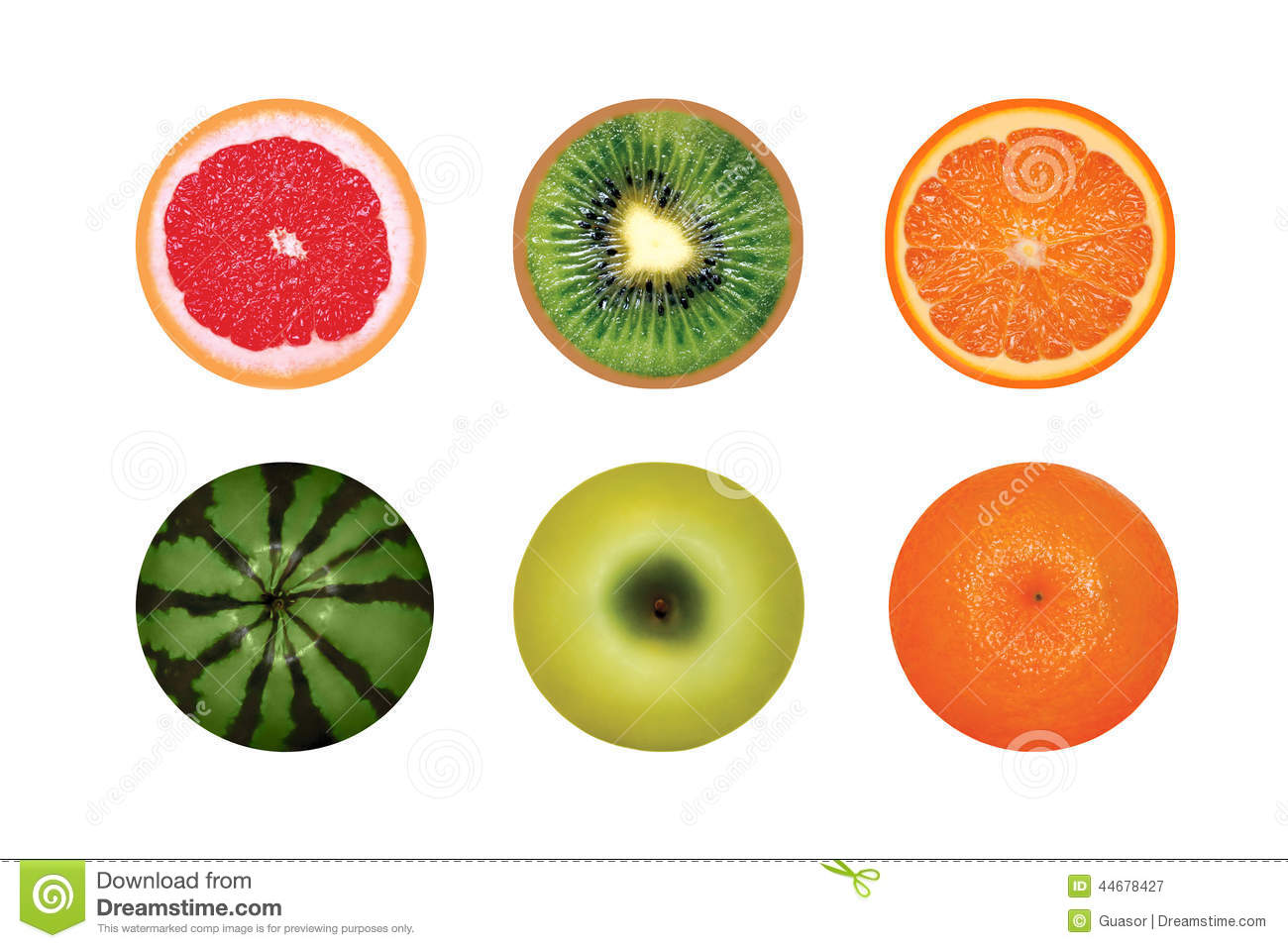 Le parti
La Mela
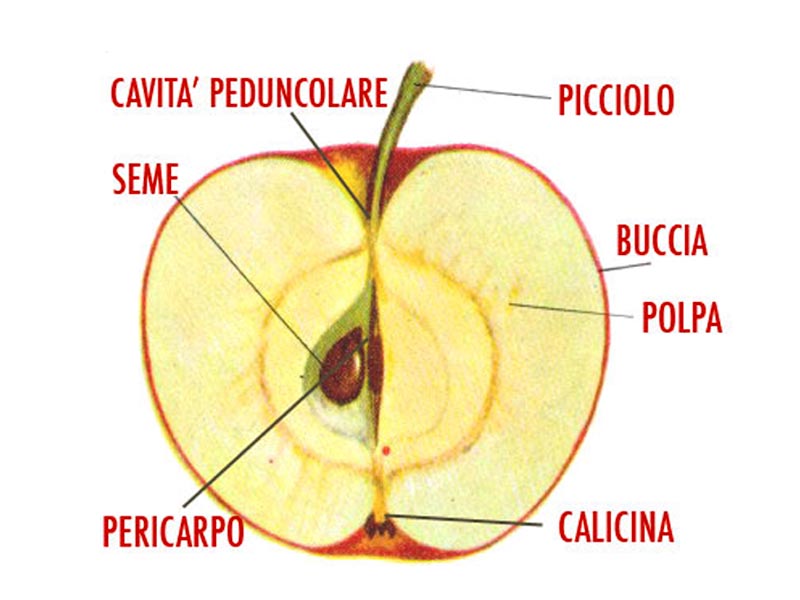 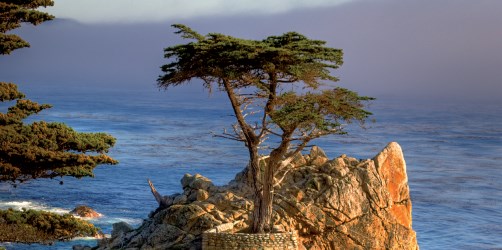 Ciro Busiello e Marco Calvello
Il seme
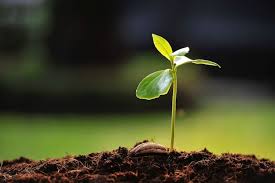 IL Seme
Il seme è l'organo di propagazione delle spermatofite a cui è affidata la disseminazione delle piante. Deriva dalla trasformazione di un ovulo successivamente alla fecondazione. In genere si sviluppa sulla.
pianta madre e se ne distacca dopo la maturazione. I semi sono solitamente parti vegetali povere di acqua ,caratteristica che ne garantisce la lunga conservabilità
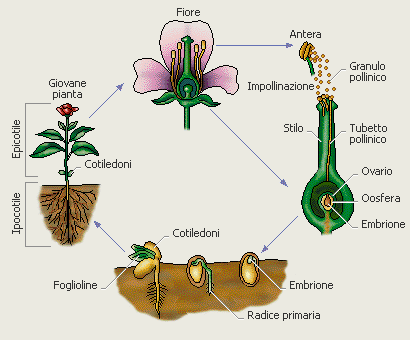 Dal Fiore Al Seme Al Frutto
La riproduzione delle piante avviene attraverso: - l’impollinazione,il trasporto del polline sul pistillo 
-la fecondazione dei nuclei dei due gamenti
-lo sviluppo del seme e del frutto
-la disseminazione,la dispersione dei semi
-la germinazione,lo sviluppo del seme e della piantina- l’impollinazione,il trasporto del polline sul pistillo 
-la fecondazione dei nuclei dei due gamenti
-lo sviluppo del seme e del frutto
-la disseminazione,la dispersione dei semi
-la germinazione,lo sviluppo del seme e della piantina
L’impollinazione può avvenire in diversi modi:
Impollinazione anemogama,il polline viene trasportato dal vento
-impollinazione zoogama animali e insetti (entomogama)
-impollinazione idrogama: il polline viene trasportato dall’ acqua.
Una volta giunto sullo stigba , il granulo emette il tubetto pollinico, che penetra dentro l’ovario fino a raggiungere l’ovulo . Il gamete e la cellula uovo si fondono e danno origine allo zigote.
Avvenuta la fecondazione, lo zigote inizia a dividersi per mitosi e forma un insieme di cellule che danno origine all’embrione, mentre l’uovo si trasforma nell’ seme.
Curiosità:
I semi di mela contengono l'amigdalina, una sostanza a base di cianuro e glucosio. Fortunatamente, la quantità è infima, solo 0,6 mg per ogni seme mentre la dose letale è di 50/90 mg. Ciò vuol dire che bisognerebbe mangiare molte, moltissime mele (e tutti i loro semi) perché l'effetto sia veramente nocivo per la salute. Inoltre, il rivestimento che riveste il seme è fatto di cellulosa, che lo stomaco umano non è in grado di digerire. In ogni caso, meglio evitare, la prudenza non è mai troppa.
L'uva senza semi è un fenomeno naturale che riguarda anche altri frutti detto dell'apirenia, parola di origine greca che significa appunto senza semi.
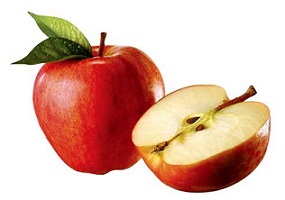 LE PIANTE DEL FUTURO:OGM
Un organismo geneticamente modificato (OGM) è un organismo vivente che possiede un patrimonio genetico modificato tramite tecniche di ingegneria genetica, che consentono l'aggiunta, l'eliminazione o la modifica di elementi genici.
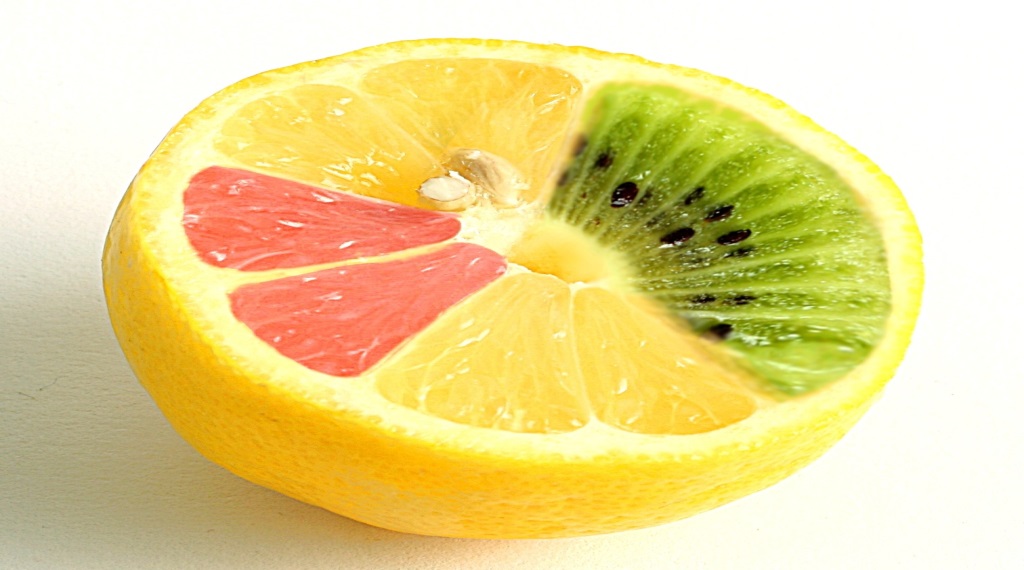 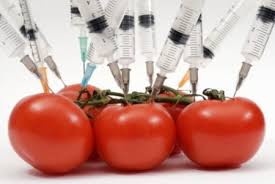